Parnerships for the 21st Century
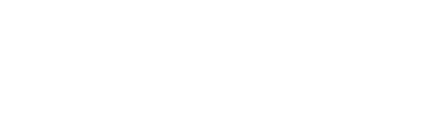 Changing Lives, Creating Futures
www.lctcs.edu
[Speaker Notes: Amy Cable
opens the session by welcoming attendees and introduces himself
Each presenter beginning with Board Members introduce themselves followed by staff]
Comprehensive, coordinated system begins teaching academic and workforce training statewide
A History of Progress
Granted Authority for adult education: “WorkReady U”
Celebrated 20th anniversary with largest graduating class
1997 -1998
2020
1999
2007
2013
2010
2018
Our Louisiana 2020
LCTCS Created
New Facilities
New Facilities
Legislature authorizes state of the art facilities to modernize and equip colleges
Legislature authorizes state of the art facilities to modernize and equip colleges
Constitutional Amendment Approved
Successfully completed this public agenda
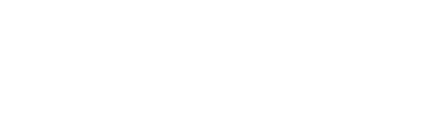 Our Past & Present
1998-1999, Created to put in place the programs and services that would build a vibrant middle-class in Louisiana.
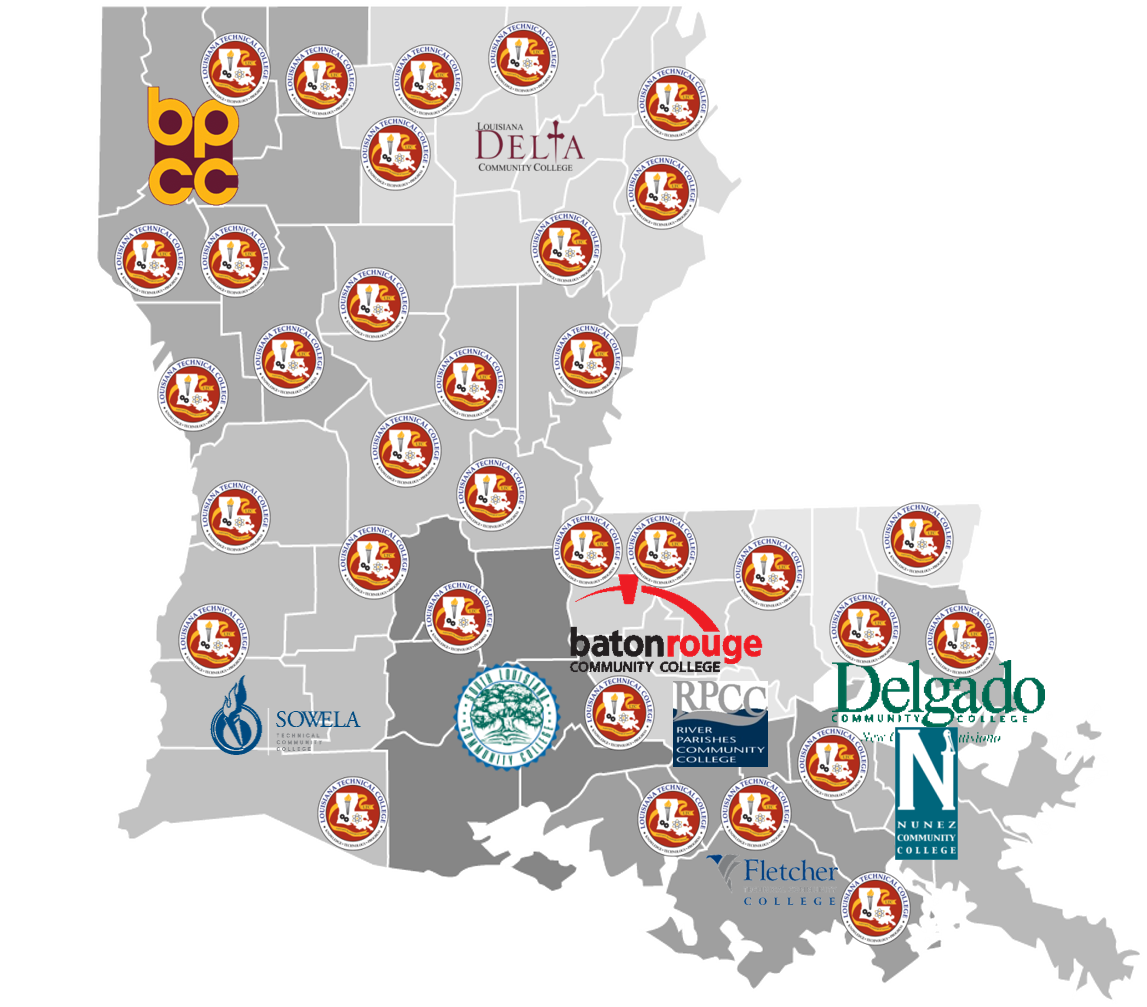 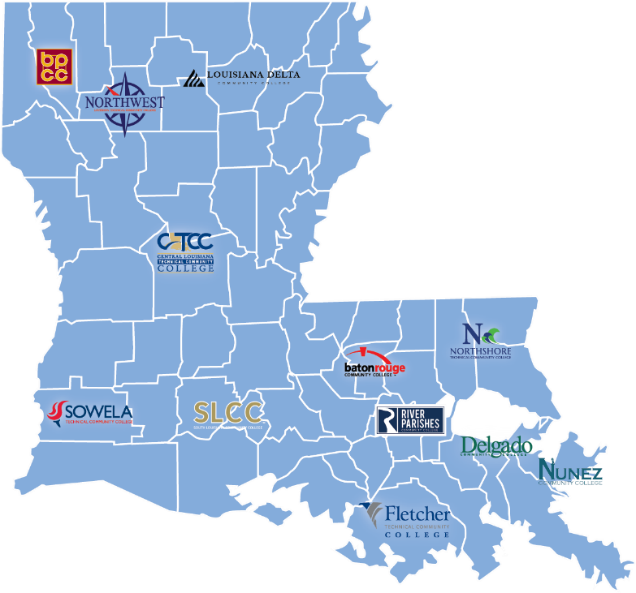 Then:
49 colleges across our state 
164 programs
Now:
12 colleges with multiple campuses 
1,168+ programs
Bridge to Stability
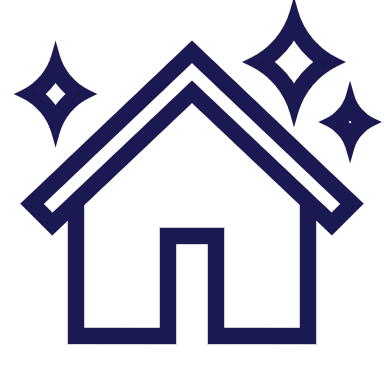 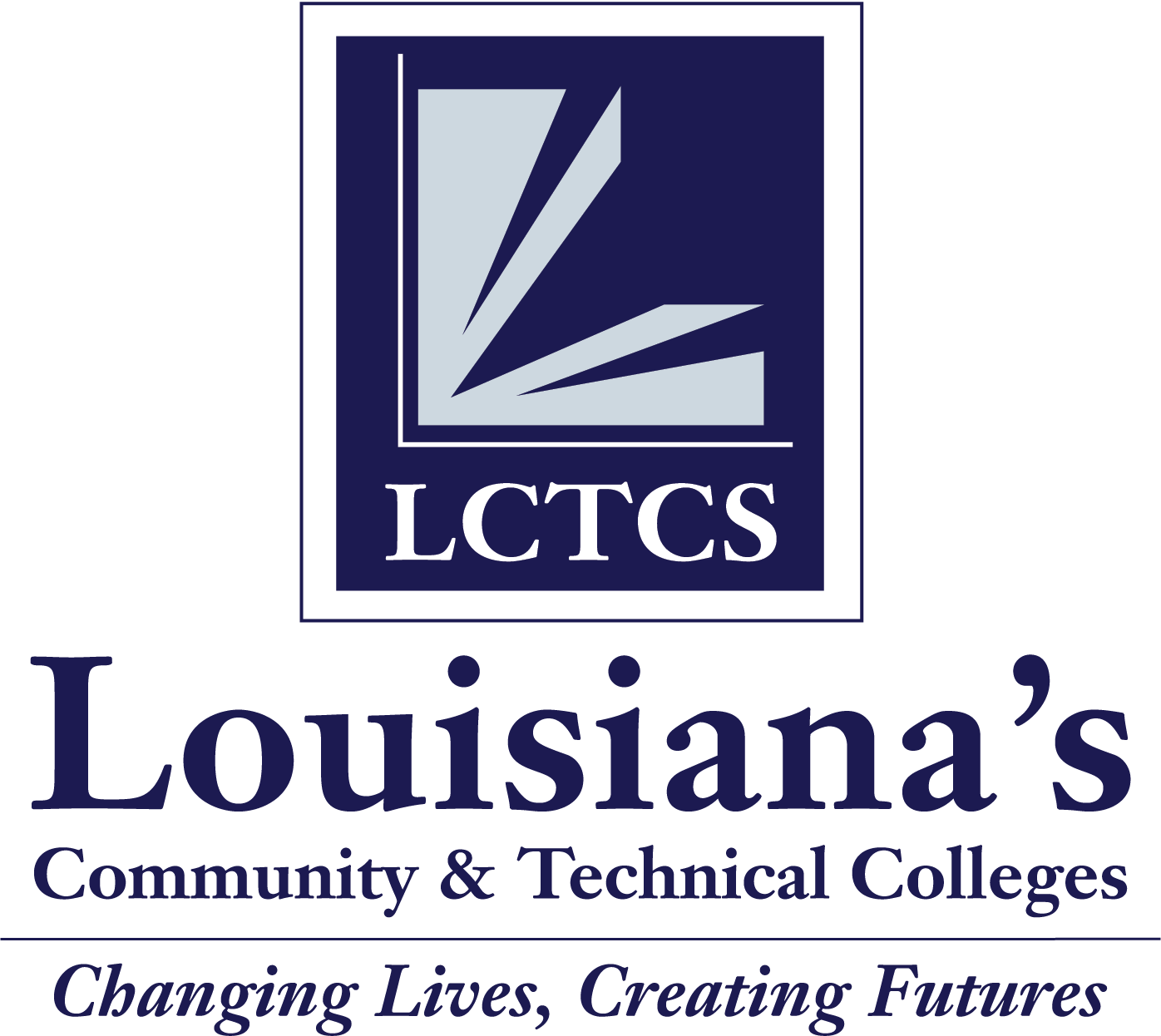 POVERTY
STABILITY
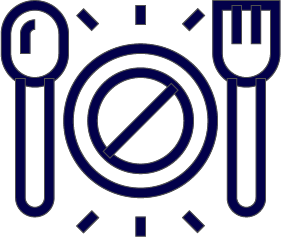 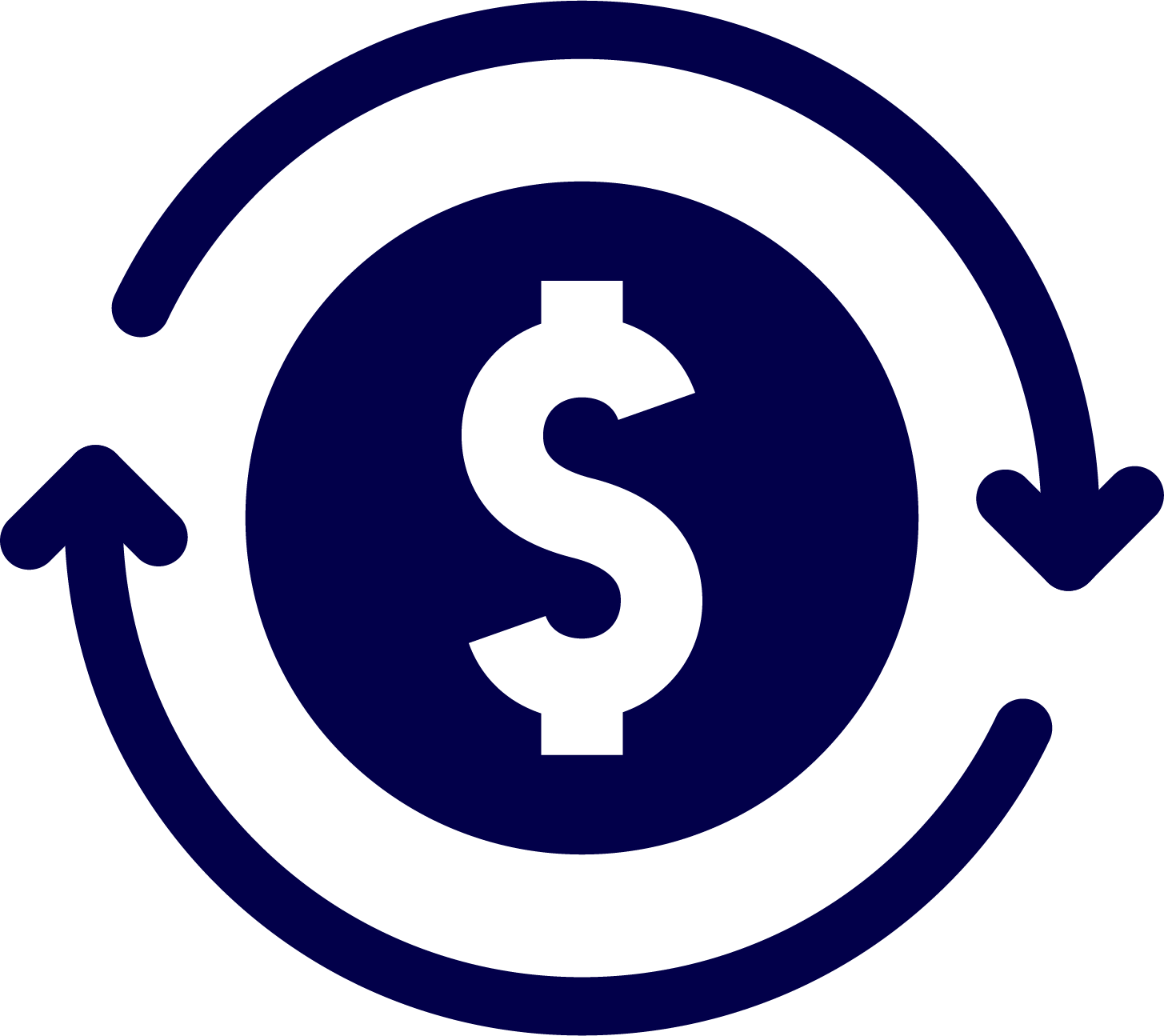 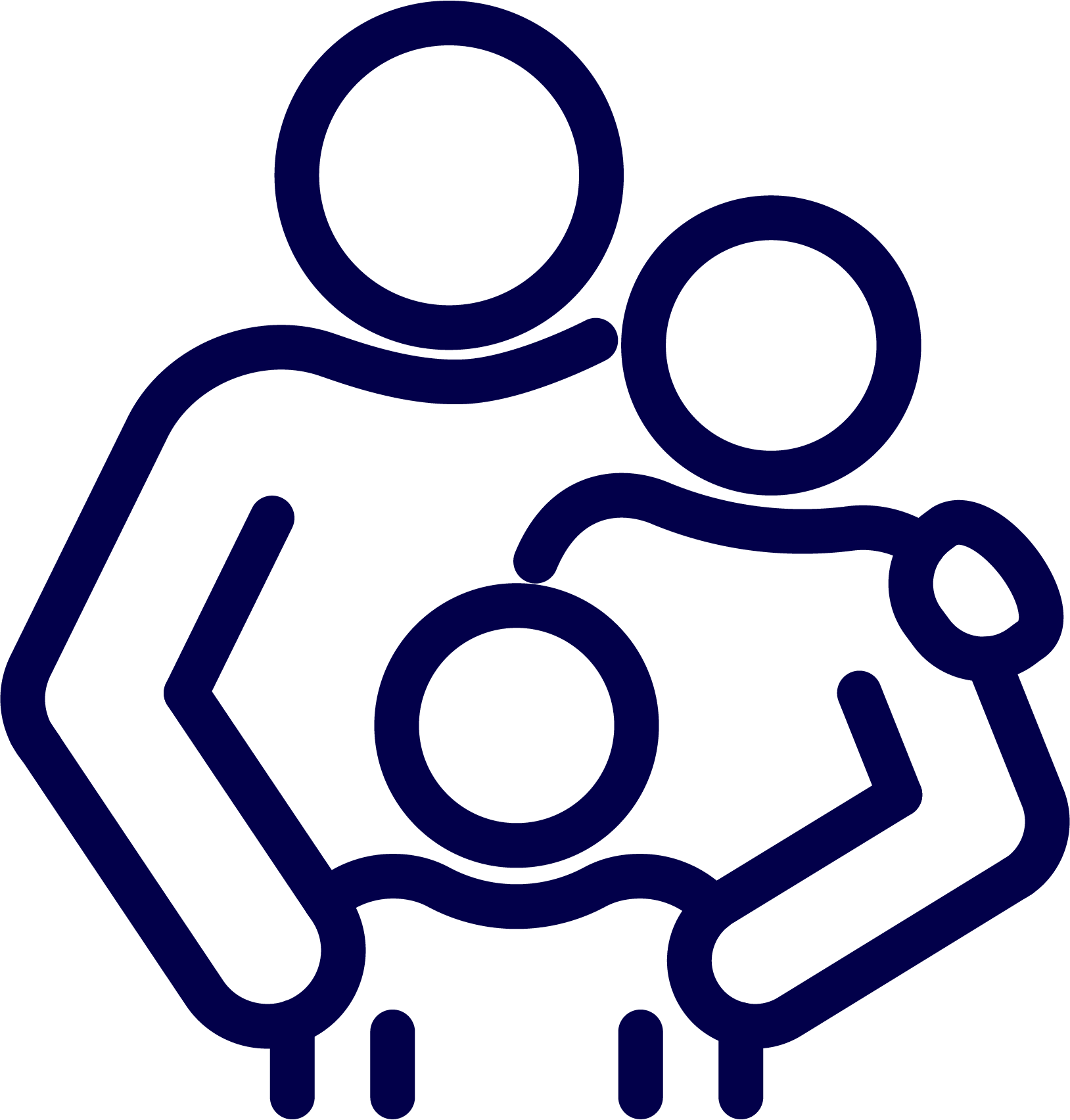 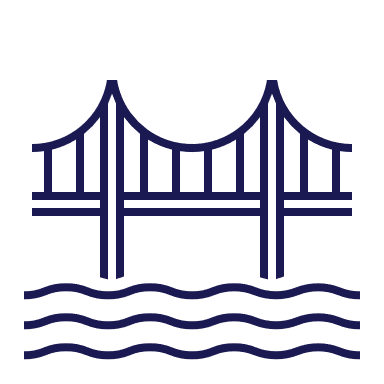 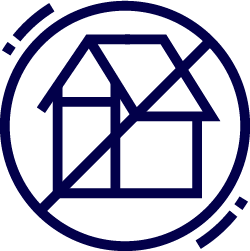 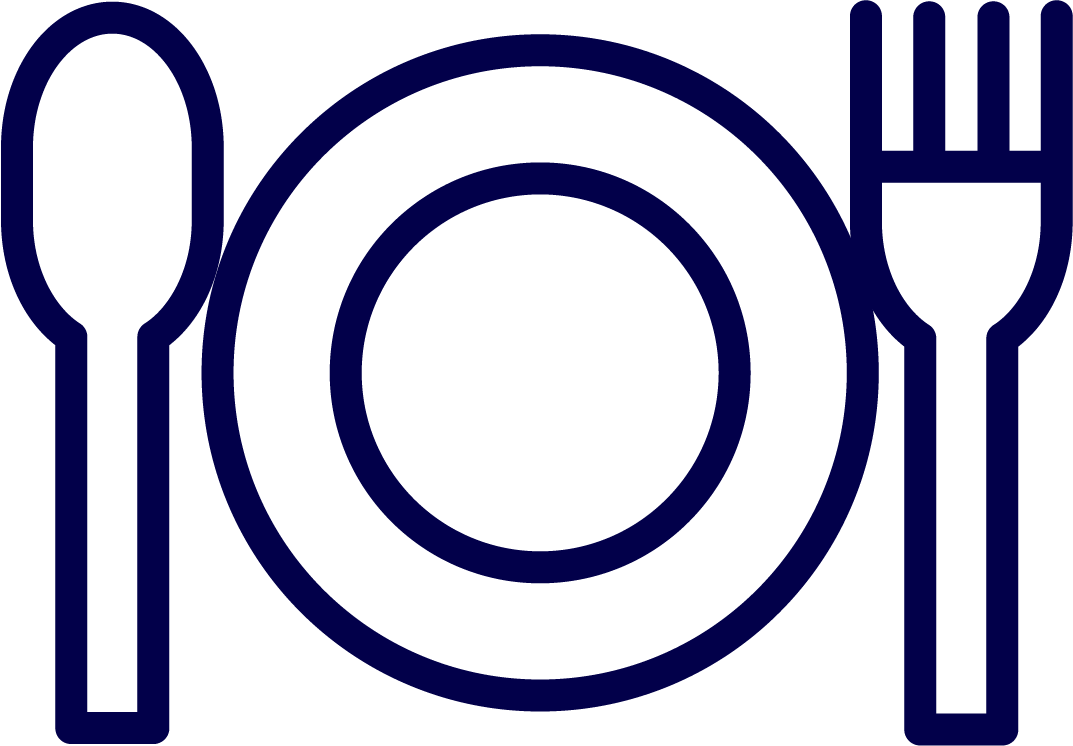 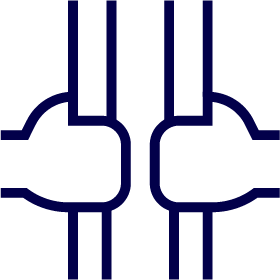 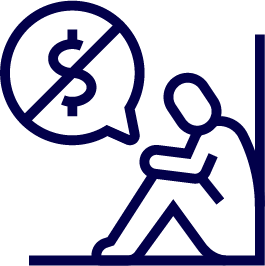 Defining Stability for Louisianans
Community Stability

	
	    Generational Stability                               
				
	Family Stability
			

Personal Stability
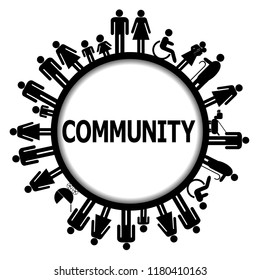 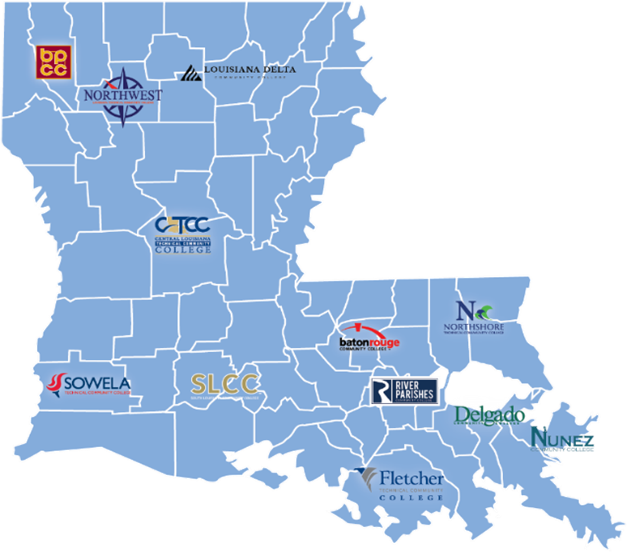 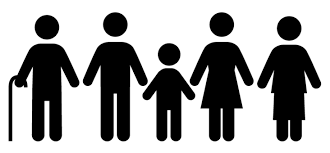 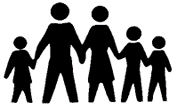 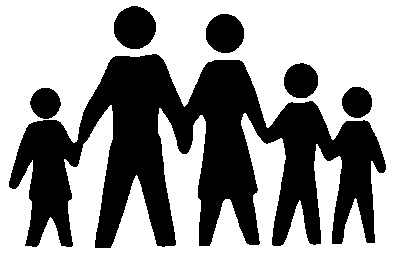 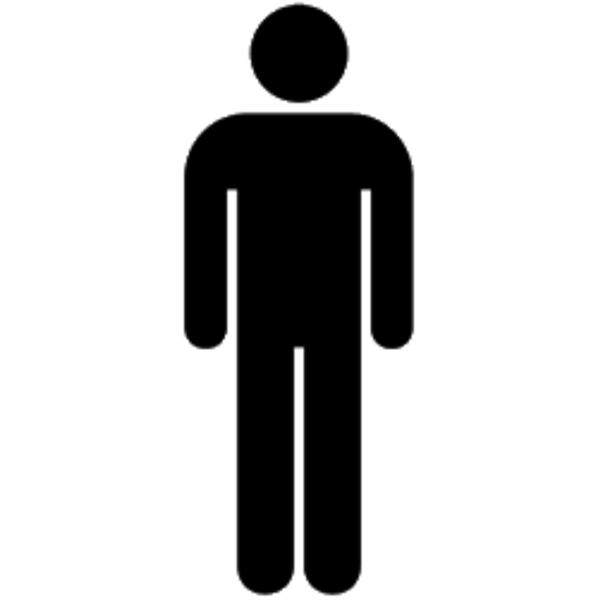 Education and Middle-Class
“You can choose a future where more Americans have the chance to gain the skills they need to compete, no matter how old they are or how much money they have. Education was the gateway to opportunity for me. It was the gateway for Michelle. And now more than ever, it is the gateway to a middle-class life.”

-Barack Obama 
Second Democratic Presidential Nomination Acceptance Speech, delivered 6 September 2012, Charlotte, North Carolina
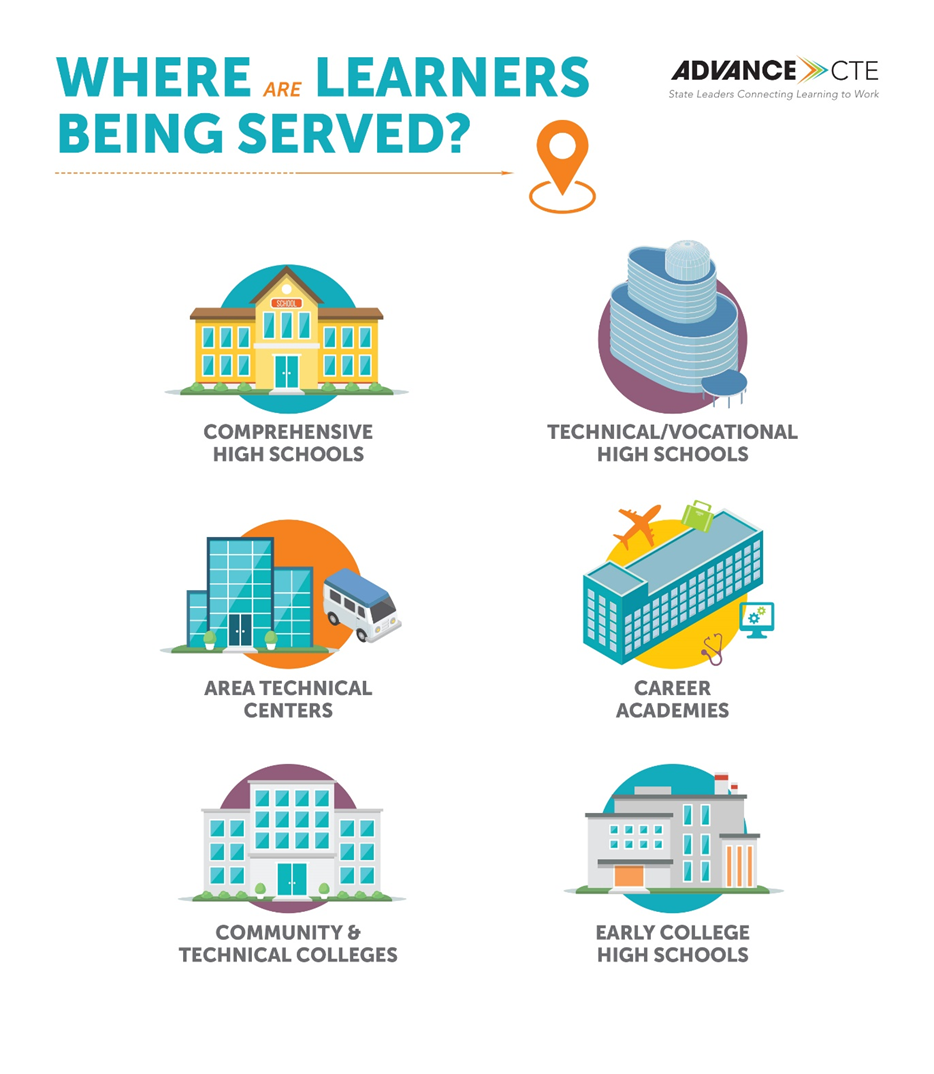 Economic Barriers
More people educated and skilled strengthens Louisiana's Economy 


“Middle skills” jobs are requiring more than a high school diploma
	
	250,000 more adults will need to earn credentials beyond high school to fill available 	jobs in Louisiana by 2026


52.2% of Louisiana’s working-age population have NO certification or degree.

41% of Louisianans are not participating in the workforce
Our Response
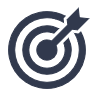 Quality Programs
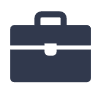 Strategic planning and regional ecosystems
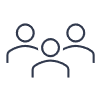 Emphasis on economic impact to people and communities
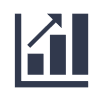 Funding
Louisiana Board of Regents Master Plan
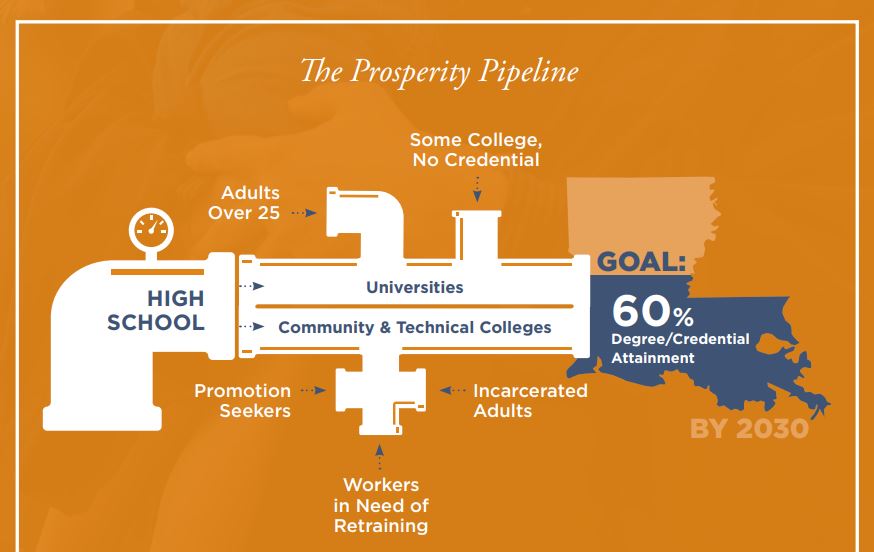 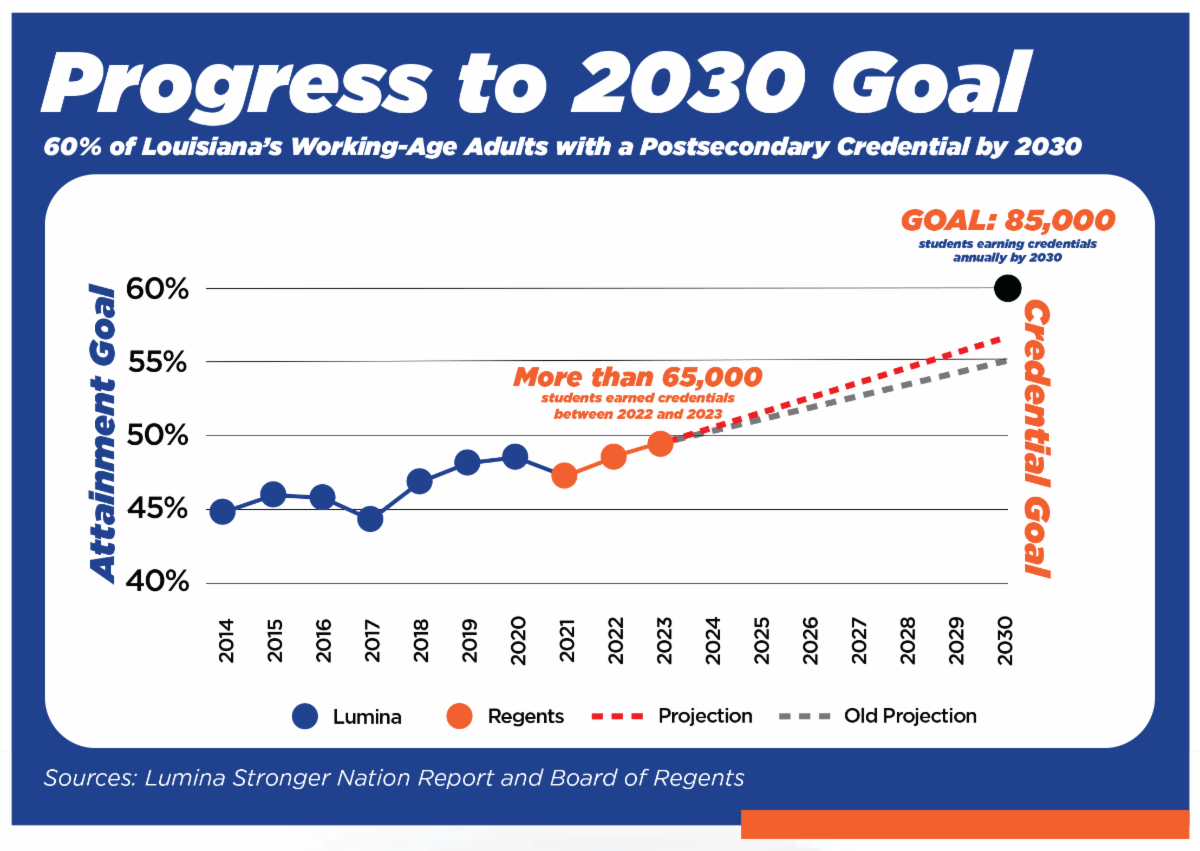 LCTCS Strategic Plan
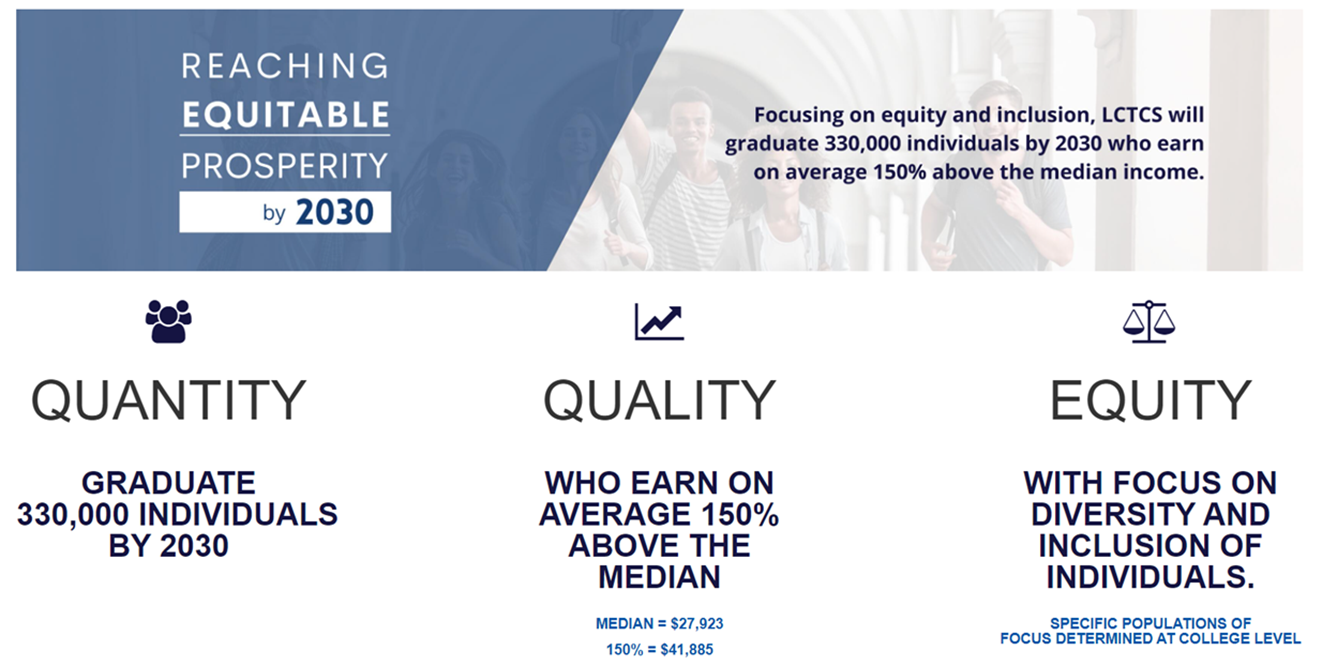 Partnership Model Strategies
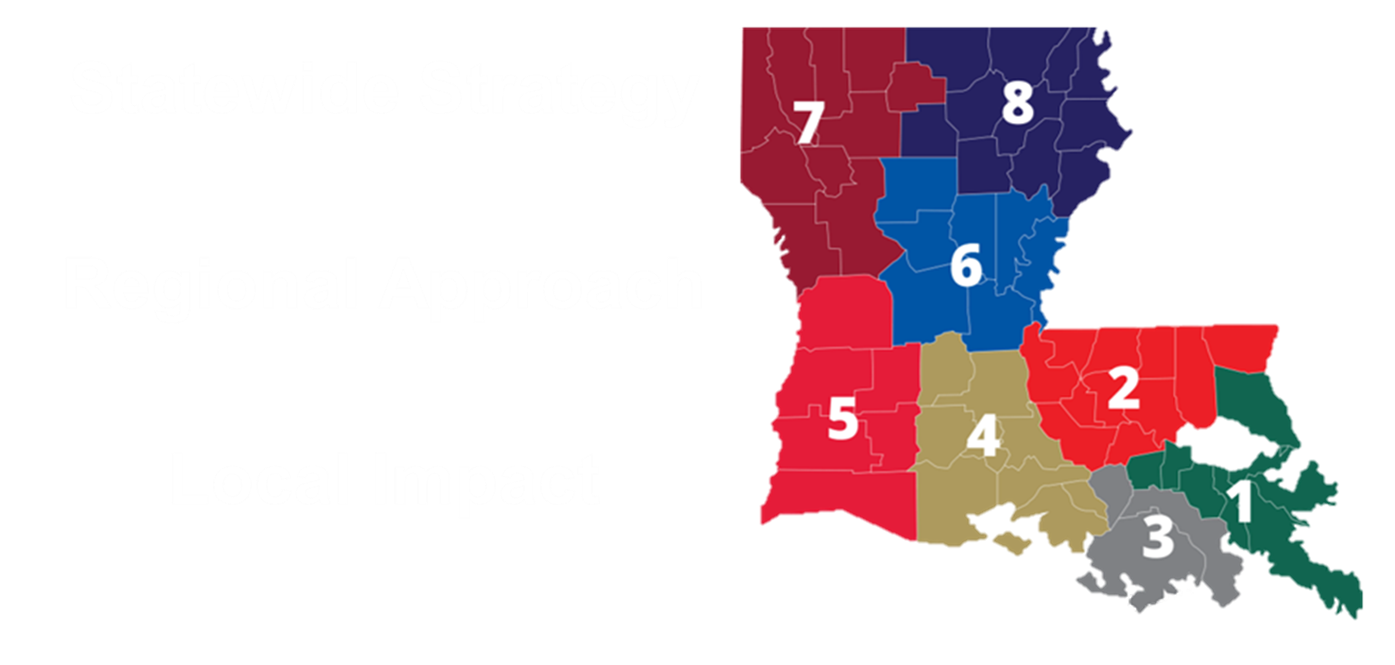 Statewide 

Regional Approach

Local Impact
Statewide
Ensure collaboration and alignment of plans 

Elevate the command stand 

Degree attainment in industry sector/occupational area that will allow for upward mobility of any Louisiana resident
Regional Approach
Secondary teachers, staff, and administrators
Postsecondary faculty and administrators
Local workforce development boards
Parents and students
Special populations
Agencies serving out-of-school youth, homeless children and youth, and at-risk youth
Indian tribes and tribal organizations, where applicable
Adult education*
Regional economic development organizations (REDO)*
Local juvenile justice and/or adult corrections education*
Foundation and financial partners*
Community Leaders*
Organizations focused on equity*
Leverage regional coalition with multiple stakeholders invested in the work

 Examine regional labor market areas to determine industry needs
Evaluate educational programs for alignment to industry needs
Develop and provide CTE programs of value that serve learners and employers
Local Impact
Leverage Industry-led Advisory Councils

Provide connections with regional partners
Provide learners and college representatives with opportunities 
Recommend program needs (equipment, materials, supplies)
Support CTE educators
Advocate for CTE programs
Reports strengths and weakness of graduates
Report on new trends, equipment, and techniques
Review and approve CTE Programs of Value
Recommend industry-based credentials to include program of value
Create work-based learning opportunities
Provide professional development for instructors
Assist in supporting and recruiting of instructors
Dual Enrollment Programs
Partners: Secondary schools and local community colleges 

How: High school students can enroll in college-level CTE courses, earning both high school and college credits simultaneously

Value: This partnership provides students with a seamless transition from secondary to post-secondary education
[Speaker Notes: Share example]
Industry Advisory Boards
Partners: Secondary schools, post-secondary institutions, and local businesses 

How: Forming advisory boards with representatives from various industries ensures that CTE programs align with current industry needs

Value: Industry experts can provide input on curriculum development, equipment needs, and emerging trends
[Speaker Notes: Share example]
Apprenticeship Programs
Partners: Secondary schools, post-secondary institutions, and businesses 

How: Establishing apprenticeship programs allow students to gain practical, on-the-job experience while earning academic credits 

Value: Businesses benefit by developing a skilled workforce tailored to their specific needs
[Speaker Notes: Share example]
Work-Based Learning Experiences
Partners: Secondary schools, post-secondary institutions, and local businesses 

How: Providing students with internships, job shadowing opportunities, or work placement allows them to apply theoretical knowledge in real-world settings

Value: This partnership enhances students’ skills and fosters connections between education and industry
[Speaker Notes: Share example]
Technology Partnerships
Partners: Secondary schools, post-secondary institutions, and technology companies  

How: Collaborating with technology companies can provide access to cutting-edge equipment, software, and expertise. 

Value: This ensures that CTE programs stay current with technological advancements
[Speaker Notes: Share example]
Career Pathway Partnerships
Partners: Secondary schools, post-secondary institutions, and industry associations 

How: Establishing clear career pathways that span from secondary education through post-secondary training and into specific industries 

Value: Helps students make informed decisions about their education and career choices
[Speaker Notes: Share example]
Professional Development Collaborations
Partners: Secondary schools, post-secondary institutions, and industry professionals 

How: Joint professional development opportunities for teachers and industry professionals 

Value: Ensure that educators are up-to-date with industry standards and practices, enhancing the quality of CTE instruction
[Speaker Notes: Share example]
Entrepreneurship Programs
Partners: Secondary schools, post-secondary institutions, and local entrepreneurs 

How: Collaborating with local entrepreneurs allows students to gain insights into starting and running a business. 

Value: Entrepreneurship programs can provide mentorship and real-world experiences.
[Speaker Notes: Share example]
Louisiana's Economy
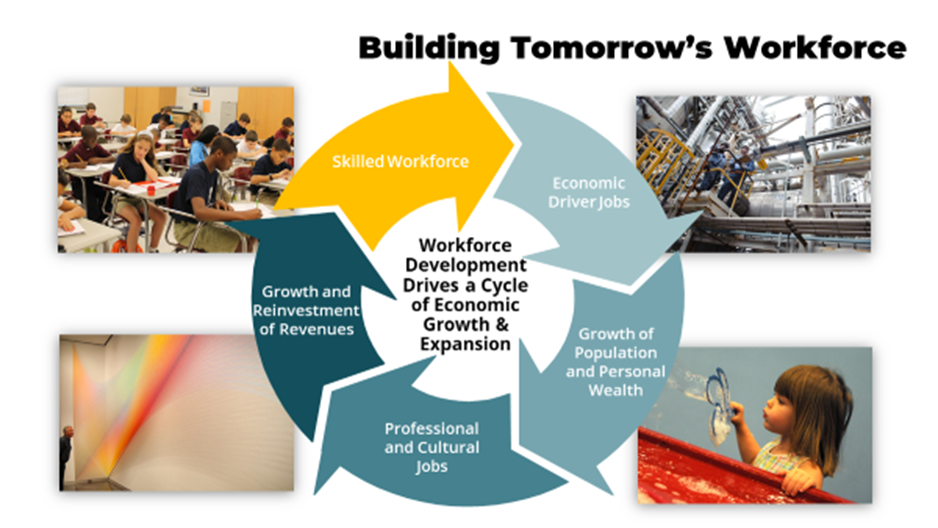 Questions?
Thank You!
Contact Information
Brittney Baptiste Williams, Ed. D. (She/Her/Hers)
State Director for Career and Technical Education
Office – 225-308-4439
Goggle Voice – 225-317-9231
      Bbaptistewilliams@lctcs.edu
Martha Moore
Assistant Director for Career and Technical Education
Office – 225-308-4367
Cell – 318-834-9263
    marthamoore2@lctcs.edu
Louisiana Community and Technical College System
265 South Foster Drive 
Baton Rouge, Louisiana 70806